Методологія досліджень імунної системи
Лекція № 4
МЕТОДИ СЕПАРАЦІЇ КЛІТИН ДЛЯ ІМУНОЛОГІЧНИХ ДОСЛІДЖЕНЬ. ОТРИМАННЯ ЛЕЙКО- ТА ЛІМФОКОНЦЕНТРАТУ ДЛЯ ВИВЧЕННЯ ІМУНОКОМПЕТЕНТНИХ КЛІТИН

МЕТА: ознайомитись із методами сепарації імунних клітин, вивчити фізико-хімічні та біологічні аспекти одержання лейко- та лімфоконцентратів обов'язкової умови аналізу імунокомпетентних клітин.
Теоретична довідка
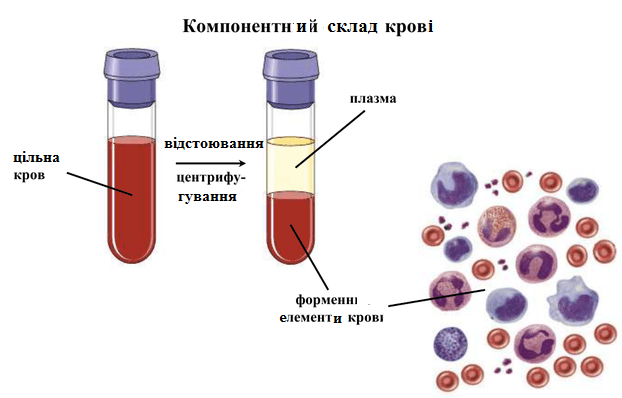 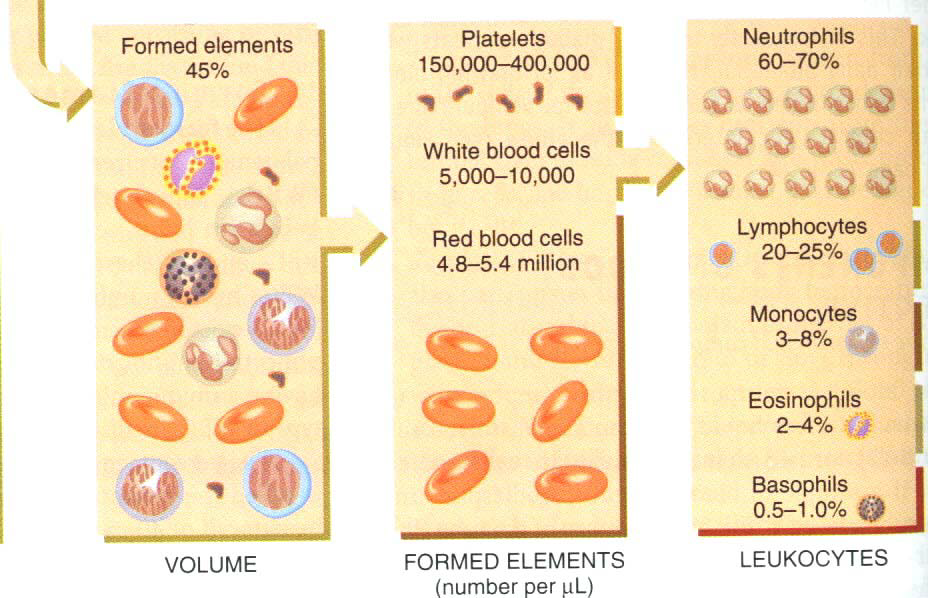 Забір крові для імунодіагностичних процедур
Кров, отримана з ліктьової вени
Для дослідження ІКК (лімфоцитів, 
моноцитів, нейтрофілів)
Для дослідження гуморальних факторів
Умови взяття крові
Пробірка зі скла має бути силіконована 
або пластикова пробірка
2) Наявність антикоагулянту
Суха стерильна пробірка
Способи отримання лейко- та лімфоконцентрата залежать від мети дослідження та об'єму зразка крові для дослідження.
Методи поділу клітин
Методи засновані на експресії поверхневих антигенів
Афінна хроматографія
Розеткоутворення
Цитоліз
Пеннінг
Клітинний сортер 
Імуномагнітна сепарація
Методи засновані на фізичних властивостях клітин (розміри, щільність, заряд)
Адгезія на склі або пластику
Центрифугування на градієнті щільності
Отримання плазми та сироватки крові

Сироватка крові (serum) - рідина, що залишається після згортання крові. За своїм складом вона подібна з плазмою, однак у ній відсутні фібриноген і фактори згортання.
Посуд для взяття крові повинен бути чистим і сухим (стерильність необхідна тільки в окремих випадках). 

Для отримання плазми крові в градуйовану пробірку наливають антикоагулянт (5% розчин натрію цитрату з розрахунку 1:10; 1% розчину гепарину - по 2-3 краплі на 5 мл крові). Відокремити формені елементи крові від плазми можна відстоюванням (кілька годин при кімнатній температурі) або центрифугуванням (20 хв при 1000-3000 об/хв).
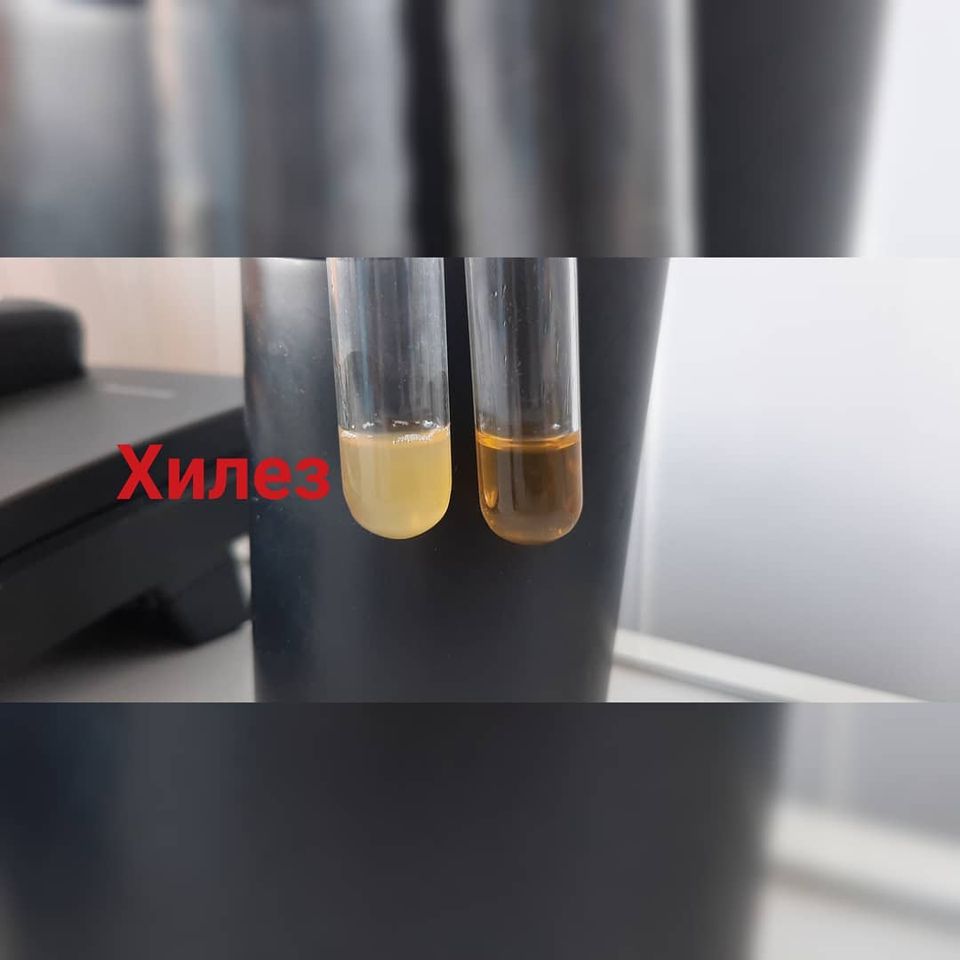 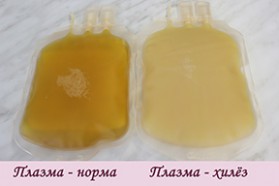 Хільоз крові –  стан, при якому підвищений рівень жирів (тригліцеридів) в крові, що не є нормою.
Для отримання сироватки крові беруть кров у пробірку без антикоагулянту, стерильним дротом або скляною паличкою обводять кров по стінці пробірки, після цього поміщають пробірку в термостат (+370 С на 30 хв). Кров згортається з утворенням вишнево-червоного згустку: спочатку пухкого, а потім він ущільнюється (ретракція згустку), і з нього виходить сироватка. 
Щоб отримати більшу кількість сироватки, пробірки поміщають у холодильник на кілька годин. 
Сироватка має такий же вигляд, як і плазма - світло-жовта опалесціюча рідина. Сироватку крові можна отримати і з дефібринованої крові. Для цього свіжу кров помішують скляною паличкою для намотування на неї ниток фібрину або кров набирають у склянку зі скляними намистинами, на які при погойдуванні склянки збирається фібрин. Таку дефібриновану кров можна відстоювати чи центрифугувати. 
Сироватка без домішки еритроцитів у стерильних умовах може зберігатися при +4-+100С до 1 місяця. 
Якщо зберігати необхідно довше, сироватку заморожують і зберігають при-20-700С 2-3 місяці (уникати відтавання).
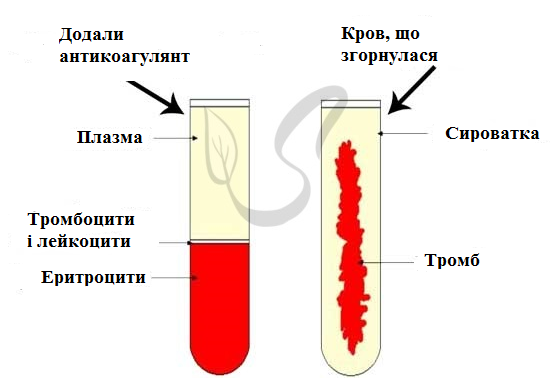 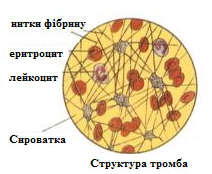 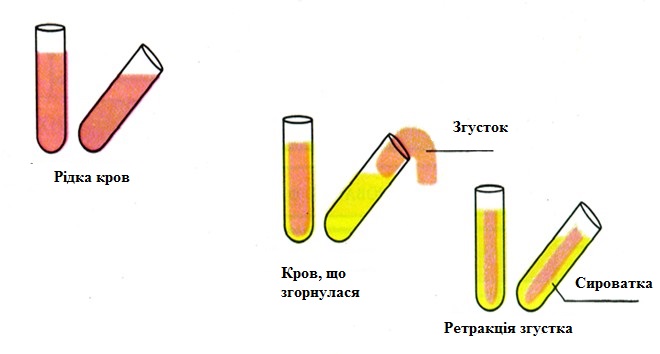 Різні види сироваток
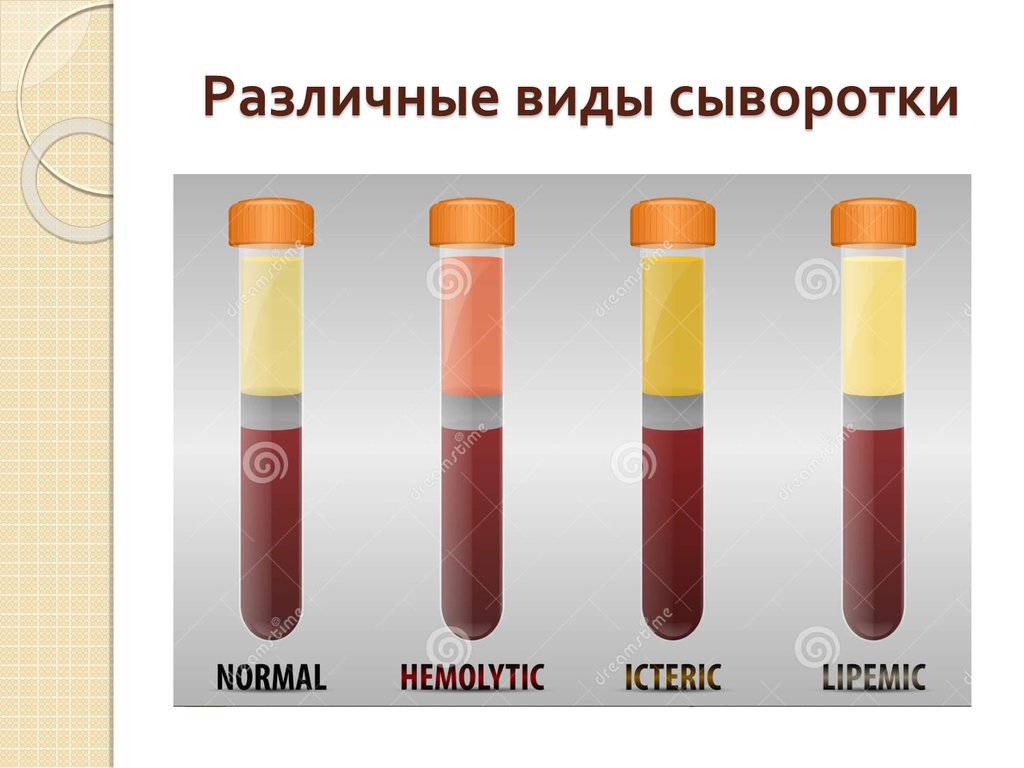 При імунологічному дослідженні часто потребують очищеної від непотрібних типів клітин суспензії. Тому особливе значення мають методи сепарації клітин з порції периферичної крові або іншого біологічного матеріалу. 
Всі методи сепарації можна умовно розділити на 3 великі групи (рис.). 
Вони часто доповнюють один одного і використовуються в комплексі. Комбінація методів сепарації клітин регламентується завданнями процедури. В даний час розроблені модифікації практично всіх методик дослідження клітин з використанням різних методів сепарації або зовсім без них.
Клітини після процедури сепарації змінюють ряд властивостей, включаючи чутливість до дії фізико-хімічних факторів. Ця зміна позначається на життєздатності клітин, що вимагає особливої уваги до їхнього стану з метою отримання коректних результатів дослідження.
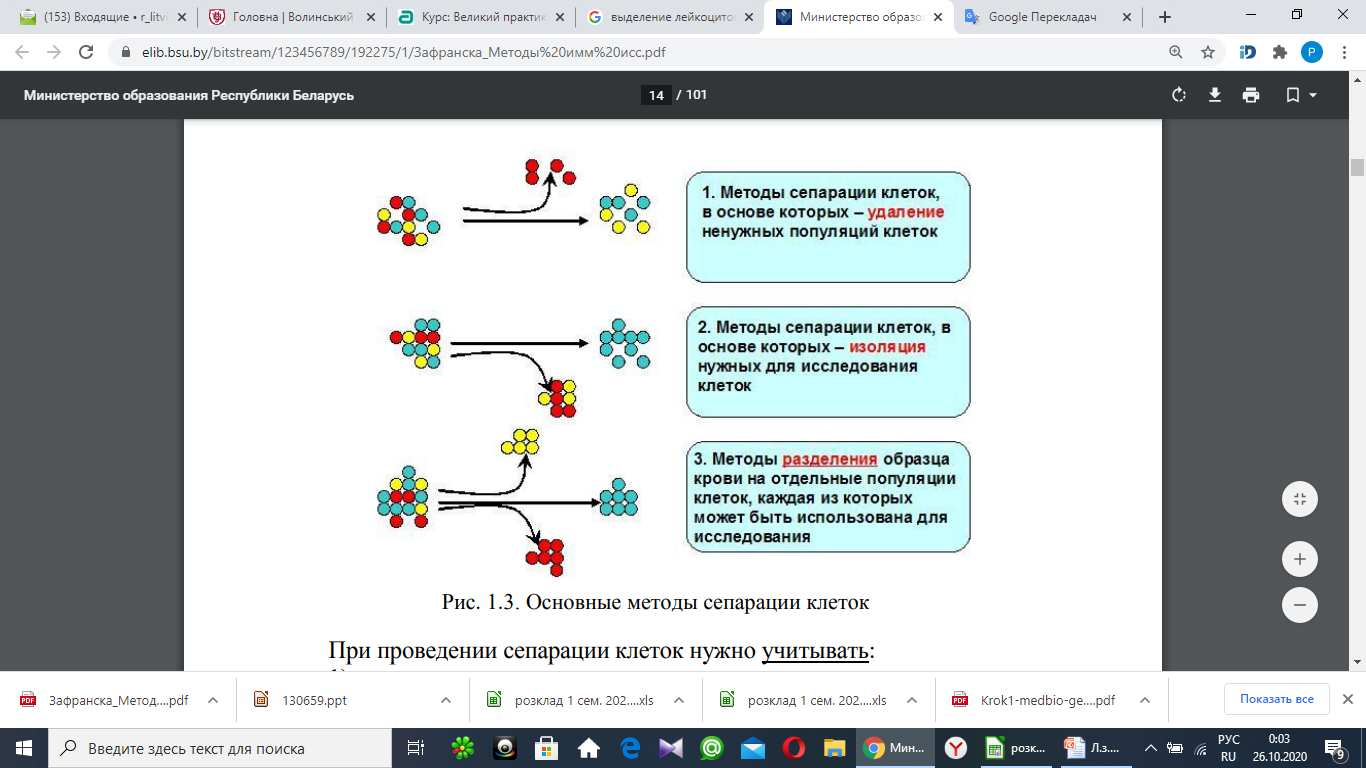 Видалення
Ізоляція
Поділ
Методи сепарації клітин
При проведенні сепарації клітин потрібно враховувати:
1) істотні втрати клітин, причому не тільки в кількості, але і в якості. Так, ряд функціональних станів клітин (активація, патологічні зміни) супроводжується збільшенням їх чутливості до фізико-хімічних впливів, що призводить до руйнування цих клітин і виведенню їх з-під контролю діагностичного тесту, а значить - до втрати діагностично важливої ​​інформації;
2) зміни функціональних характеристик клітин у процесі сепарації, що також змінює діагностичне значення отриманих результатів.

Серед методів сепарації (виділення, поділу, сортінг) клітин використовуються різні принципи і відповідні їм методи.
Виділення лейкоцитів в градієнті щільності
Градієнт щільності - це розчин певної речовини, що має при різній концентрації різну щільність, яка може бути виміряна спеціальним приладом - ареометром, і здатний забезпечити оптимальні для клітин умови осмотичності середовища.
Градієнти щільності широко застосовуються в різних областях медико-біологічних наук. Так, в біохімії для виділення мітохондрій тощо, субклітинних органел застосовують градієнт з розчину сахарози, в вірусології - з розчинів солей кремнію або цезію. 
В імунології найбільш широко застосовують рослинний полісахарид - фіколл, що доповнюється рентгенокотрастним препаратом верографін (візотрастом та ін.), а також розчини Перколла (частки кремнію діаметром 15-30 нм, вкриті полівінілпіролідоном). 
Багато фірм випускають готові градієнти щільності із заданими властивостями, або їх можна приготувати з окремих інгредієнтів. При цьому розраховують необхідну кількість порошку градієнта, розчиняють його в дистильованої воді, перевіряють щільність і при необхідності стерилізують.
Метод виділення мононуклеарів заснований на різній плавучості(питомій щільності) різних формених елементів крові. Застосування градієнта певної щільності дозволяє відокремити мононуклеари (лімфоцити, моноцити, бластні клітини) від еритроцитів і гранулоцитів.
В результаті центрифугування суспензії клітин на градієнті щільності відбувається поділ клітин на фракції, схематично представлене на рис.
Градієнти бувають одноступінчасті, як наведений вище приклад, коли використовується градієнт з одного щільністю, а також двох- або триступеневий. В останньому випадку використовують 2-3 градієнта з різною щільністю, причому на дно пробірки наливають градієнт з більш високою щільністю, а на нього - градієнт з меншою щільністю. Центрифугування на 2-3-ступеневу градієнті дозволяє виділити більшу кількість популяцій лейкоцитів, проте технічно такий спосіб складніший.
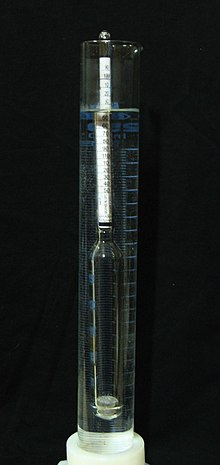 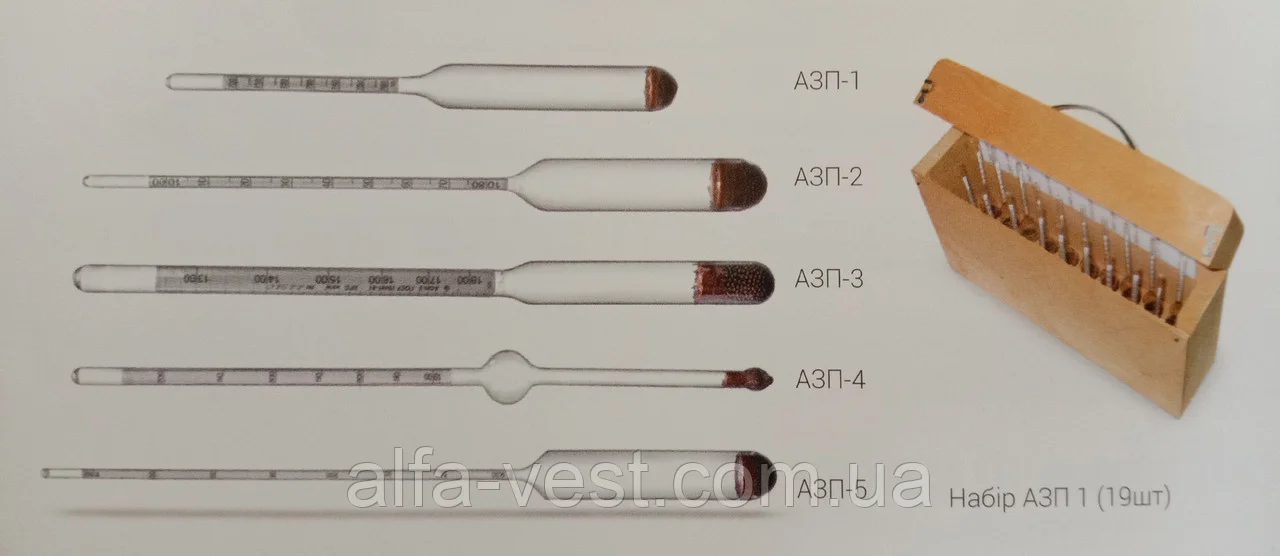 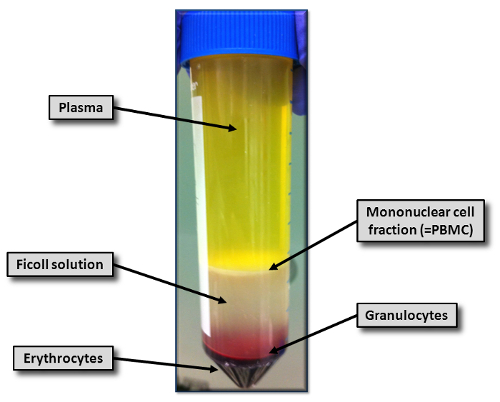 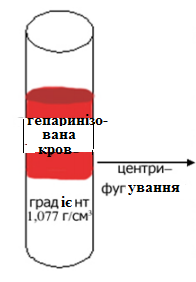 Седиментація клітин периферичної крові при центрифугуванні на градієнті щільності
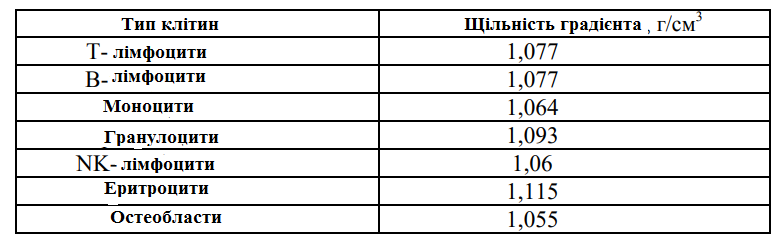 Центробіжна сила
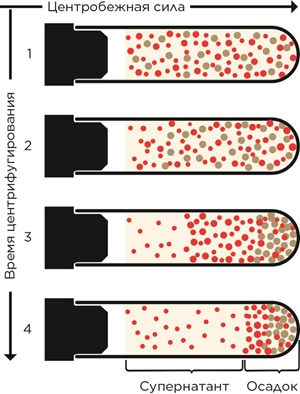 Час центрифу-
гування
Супенатант      Осад
Методи сепарації, засновані на використанні
моноклональних антитіл (МАТ)
Гетерогенність клітинних популяцій по експресії поверхневих клітинних маркерів дозволяє, використовуючи анти-CD МАТ, проводити специфічне сортування клітин:
Лазерне проточне сортування (FACS = fluorescence- activated cell sorting). Мічені флуорохромом анти-CD МАТ зв'язуються з відповідними поверхневими маркерами клітин. Вносячи клітини в проточну систему клітинного цитометра при проходженні ними оптичної лави, відбувається сортування (сортінг) клітин - виділення клітин на основі параметрів, вимірюваних проточної цитометрії.
При імуномагнітній клітинній сепарації використовують Fe2O3 полістиролові намиста (гранули), покриті анти-Ig моноклональними антитілами (МАТ) або анти-CD МАТ. При зв'язуванні МАТ, що знаходяться на намисті, з клітиною мішенню в магнітному полі вже через 2-3 хвилини відбувається поділ клітин. Потім для подальших досліджень виділених клітин можна позбутися від магнітних гранул спонтанно при інкубації в культуральному середовищі протягом 24-72 год, або примусово за допомогою ферментів (папаїну або О-сіалоглікопротеази) або використовувати анти Fab АТ.
ПИТАННЯ ДЛЯ САМОСТІЙНОЇ РОБОТИ 
Яка різниця осмотичної стійкості в гіпотонічних розчинах еритроцитів та лейкоцитів? Який їх клітинний механізм? 
Які правила обліку лейкоцитів у камері Горяєва, коли вони лежать на гранях великих квадратів? 
Який механізм дії розчину желатини на еритроцити? 
Чому при центрифугуванні еритроцити та гранулоцити проходять через фікол-верографін, а лімфоцити залишаються в інтерфазі? 
Як визначити життєздатність лейкоцитів? 
На яких етапах методів відбуваються втрати лейкоцитів? 
Який склад поживної суміші для підтримання оптимальної життєдіяльності лейкоцитів? 
Як обробити лабораторне скло для усунення адгезії лейкоцитів при постановці реакції?